Load Resource Overview and Changes Introduced With the Real-Time Co-Optimization 

ERCOT Staff

DSWG
April 17, 2025

ERCOT Public
Introduction
Key changes implemented with the RTCB project affecting Load Resources (LRs), their Resource Entities, and Qualified Scheduling Entities (QSEs)

New Terms and Concepts
Day-Ahead Market (DAM) Changes
Telemetry Changes for NCLRs and CLRs
Real-Time Market (RTM) and Operational Changes
Deployment and Recall of Load Resources
Performance Analysis
Monthly Reports
Real Time Examples

This is not an all-encompassing review of changes – Focus is on LRs
2
New Terms and Concepts
SCED is optimizing energy and AS in real-time
Energy and AS Awards in real-time are based on telemetered information
In real-time, NCLRs can self-provide RRS and ECRS subject to validation rules
LRs can also participate in real-time AS markets and their AS awards are based on a valid RTM offer for AS
The SASM has been eliminated
Telemetry changes (see RTC Telemetry Changes on RTC+B Training webpage)
AS Imbalance remains but the specific calculations are changing (see RTC+B Settlement Overview on RTC+B Training webpage)
3
Day-Ahead Market (DAM) Changes
Existing qualification limits to provide AS will be retained for all LRs, but new Resources will be required to demonstrate their capability through a qualification test
No additional testing for existing LRs
ASDCs will be added to the DAM optimization and will be used in the determination of the AS quantities procured and the MCPCs 
QSEs then prepare COPs to show projected Resource availability and their AS capability for each AS Type coming out of DAM 
AS Responsibility field is replaced by AS Capability by each AS Type

No Changes Required
AS Plan posted by 06:00 in the Day-Ahead for LSE QSEs
After DAM runs, AS Awards are published based on the DAM AS procurement
Participation of CLRs in DAM will be similar to Generation Resources
4
Telemetry Changes for NCLRs and CLRs
Resource status for NCLRs or CLRs will either be ONL or OUTL. 
Eliminated Statuses
ONRGL, FRRSUP, FRRSDN, ONCLR, ONRL, ONECL, and ONFFRRRSL.
Resource specific AS Responsibility and AS Schedule will be eliminated
QSE telemeters current capability to provide Reg Up, Reg Down, RRS, ECRS and Non-Spin:
Self-provided capacity for RRS-UFR and ECRSM w/ UFR showing as Armed
NCLR telemeters its RRS capability as a MW value
NCLR telemeters its ECRS capability in the form of a 10-minute blended ramp rate measured as MW/min
i.e. 6.0 MW/min = 60 MW of capability
NCLR telemeters its Non-Spin capability in the form of a blended 30-minute Ramp Rate measured as MW/min
i.e. 2.0 MW/min = 60 MW of capability
ERCOT sends AS Awards via ICCP after every SCED execution
For CLRs, the UDBP is replaced by the UDSP 
Updated Desired Set Point (UDSP)—UDSP will be a single value that is the sum of two components: Base Ramp and Resource-specific Regulation Service instruction.  
See RTC Telemetry Changes on RTC+B Training webpage
ERCOT Nodal ICCP Communications Handbook RTC+B v4.03
5
RTC Dispatch of Ancillary Services by Resource Type
Current AS Qualification for Resources will carry over into RTC
All AS Dispatch will be Resource Specific
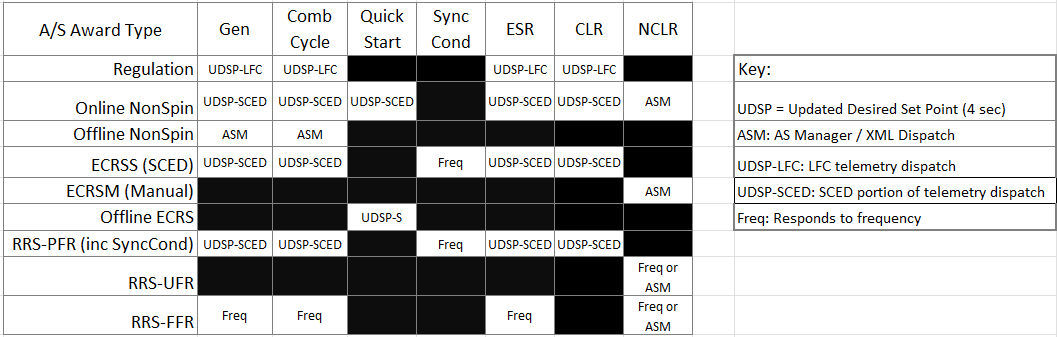 Resource abbreviations:
Gen = Generation
CombCycle = Combined Cycle
Sync Cond = Synchronous Condenser
ESR = Energy Storage Resource (Battery)
CLR = Controllable Load Resource
NCLR = Non-Controllable Load Resource
6
RTM and Operational Changes for CLRs
NPRR1244 – All Controllable Load Resources capable of providing Primary Frequency Response (PFR) shall provide PFR, i.e., the CLRs that are qualified for Regulation and/or RRS
Need to submit offers for real-time to cover telemetered AS capabilities if showing ONL status, otherwise ERCOT calculates and will use a proxy offer for energy and AS
Awards and deployments will respect operating limits including MPC, LPC and ramp rates
In general, participate like a conventional Generator


No Deployment or Recall Changes for CLRs
7
RTM and Operational Changes for NCLRs
Telemetry is critical
NPC, LPC, Resource Status and Ramp Rates are key input data used in the procurement process.
Awards for AS will be subject to limits/constraints for each service type; e.g. additional awards for RRS-UFR 
NCLRs may self-provide RRS and ECRS subject to validation rules:
Under-frequency relays must be armed
RRS and ECRS self-provided capacity cannot exceed their net Ancillary Service position for the QSE (AS awards, self-arranged AS, and AS Trades at portfolio level)
A Resource validation against telemetered AS capabilities
Note that awards can be partial amounts of AS (e.g. 20 MW offer; 20 MW capability; 10 MW award) 
QSEs have the ability to update AS offers for the operating hour in the operating hour
SCED will use a proxy offer for AS if NCLR is showing status of ONL, has headroom, and no offer submitted or offer does not cover the amount of AS available from the NCLR
AS Awards published is the sum of self provided AS and any extra AS Award subject to headroom availability
8
Deployment and Recall for NCLRs
No Group Assignments for deployment or recall 
Manual deployment for Non-Spin, ECRS and RRS is done similarly today:
Operator dials in a MW value, e.g. 500 MW, and then the AS Deployment manager issues resource specific instructions:
Non-Spin
ECRSM – No relay or relay not armed, then
ECRSM – UFR armed, then
ECRSM and RRS-UFR – both deployed at the same time when NCLR has an armed UFR, then
RRS-UFR
The 3-hour return to service was a compliance metric that has been eliminated
AS positions for future hour are financial, so this compliance metric is no longer applicable

Conditions not affected by RTC:
Deployment instructions are resource specific and done by XML instruction
NCLRs need to remain deployed until recalled 
Once deployed, NCLRs are subject to an Imbalance charge similar to today 
Once recalled, it’s important to cover AS financial position by returning to service or covering any shortage thru allowed substitution or market trades
9
Performance Analysis for CLRs
CLR is evaluated against UDSP instead of UDBP
Performance is based on CLREDP methodology in Section 8 of the Protocols (no change)
Evaluated for PFR response to FMEs if qualified for RRS and/or Regulation (no change)
No change to compliance metrics
10
Performance Analysis for NCLRs Overview
No Change with RTC but reminder:
Evaluate QSE level and Resource Specific event performance from time of deployment to recall instruction 
Baseline capacity uses a 5 min average of NPF prior to instruction date/time stamp
Instructed capacity is part of the XML instruction 
Resource deployment performance must be greater than 95% of instructed value
Evaluation also looks at over-performance and should be less than 150% of instructed value
Failures fall into the following categories 
Fail to deploy based on ramp time limit 
Fail to meet the 95% minimum requirement
Exceed the 150% limit particularly for RRS and ECRS (excess UFR response)
Fail to remain deployed/return to service prior to getting a recall instruction
Suspensions remain the same (2 failures with 365 days and the NCLR may be suspended)
11
Reports
NCLR Deployment Performance Report for AS (NSRS, ECRS and RRS) are done monthly
QSE Level Report is done on a pass/fail basis for each event– secure report
Individual report for all QSEs for RRS and ECRS and then a 2nd Report for Non-Spin
Resource specific report done for each QSE on a pass/fail basis – certified report
Individual report for each QSE for RRS and ECRS and then a 2nd report for each QSE showing all NCLRs providing Non-Spin
CLR Deployment Performance Report for AS (NSRS, ECRS and RRS) are done monthly
Monthly report on CLREDP performance
Event Performance for FMEs and PFR response from CLRs (if required)
Market Participation Report for all Load Resource
Monthly report for LR Awards in RTM providing AS, broken down by type (NCLR and CLRs), CMZ and Delivery Hour
12
Questions and for more info contacts
Demand Integration
ERCOTLRandSODG@ercot.com
Mark Patterson
Anthony Pataray
Donald House
Franky Wong
13
RTC+B Training videos
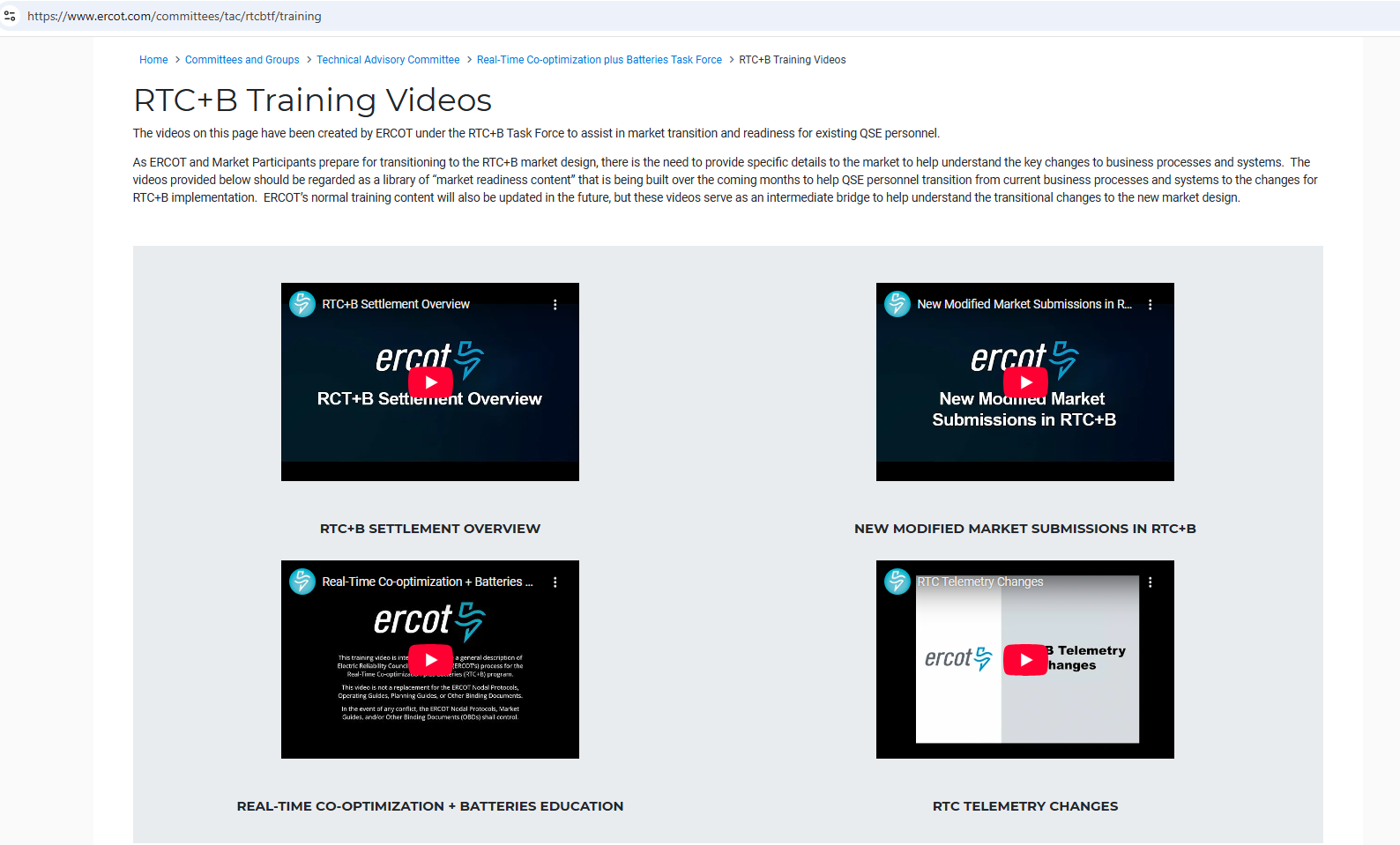 See RTC Training Webpage
14
Appendix - Acronyms
Ancillary Services (AS)
Ancillary Service Demand Curve (ASDC)
Controllable Load Resource (CLR)
Current Operating Plan (COP)
Day-Ahead Market (DAM)
ERCOT Contingency Reserve Service (ECRS)
High Sustained Limit (HSL)
Load Frequency Control (LFC)
Load Resource (LR)
Load Serving Entity (LSE)
Locational Marginal Price (LMP)
Low Power Consumption (LPC) = (LSL in EMS)
Low Sustained Limit (LSL)
Max Power Consumption (MPC) = (HSL in EMS)
Market Clearing Price for Capacity (MCPC)
Net Power Consumption (NPC)
Nodal Protocol Revision Request (NPRR)
Non-Spinning Reserve Service (Non-Spin)
Operating Reserve Demand Curve (ORDC)
Qualified Scheduling Entity (QSE)
Real-Time Co-optimization (RTC)
Real-Time Market (RTM)
Regulation Down (Reg-Down)
Regulation Up (Reg-Up)
Resource Limit Calculator (RLC)
Responsive Reserve Service (RRS)
Security-Constrained Economic Dispatch (SCED)
Supplemental Ancillary Service Market (SASM)
System-Wide Offer Cap (SWOC)
Under-Frequency Relay (UFR)
Value of Lost Load (VOLL)
15
Example of Self-Provided Ancillary Services
Example of how LR can self-provide:
Scenario: 
NCLR_1  is qualified to provide 15 MW (registered/qualified amount)
DAM awards NCLR_1 with 10MW RRS 
QSE also has additional 5MW RRS Position via RRS Trades
For the QSE to self-provide its 15 MW RRS position, the QSE would:
Ensure underfrequency relay is armed
RRS Offer into SCED for the MW amount that at least covers the self-provided RRS 
RRS Award = validated self-provided RRS + Additional RRS award 
RTC-SCED performs validation check on self-provided RRS telemetry and potentially derates the amount of RRS that can be self-provided. 
Outcome is that QSE received RRS Award = validated self-provided RRS + any additional incremental RRS if NCLR_1 is capable off and is in the money for
Side notes:
QSE should ensure that their Offers for AS should always cover their qualifications amounts all the time and RTC-SCED will have checks to ensure that the awards do not exceed capability, qualifications, NPF-LPC, and other real-time limitations.
Although RTC-SCED does not look at COP for this scenario, note that QSE may update COP for other reasons, cover their RRS position for HRUC.
16
Real Time Examples
QSE to ERCOT Telemetry
ERCOT to QSE ICCP
17